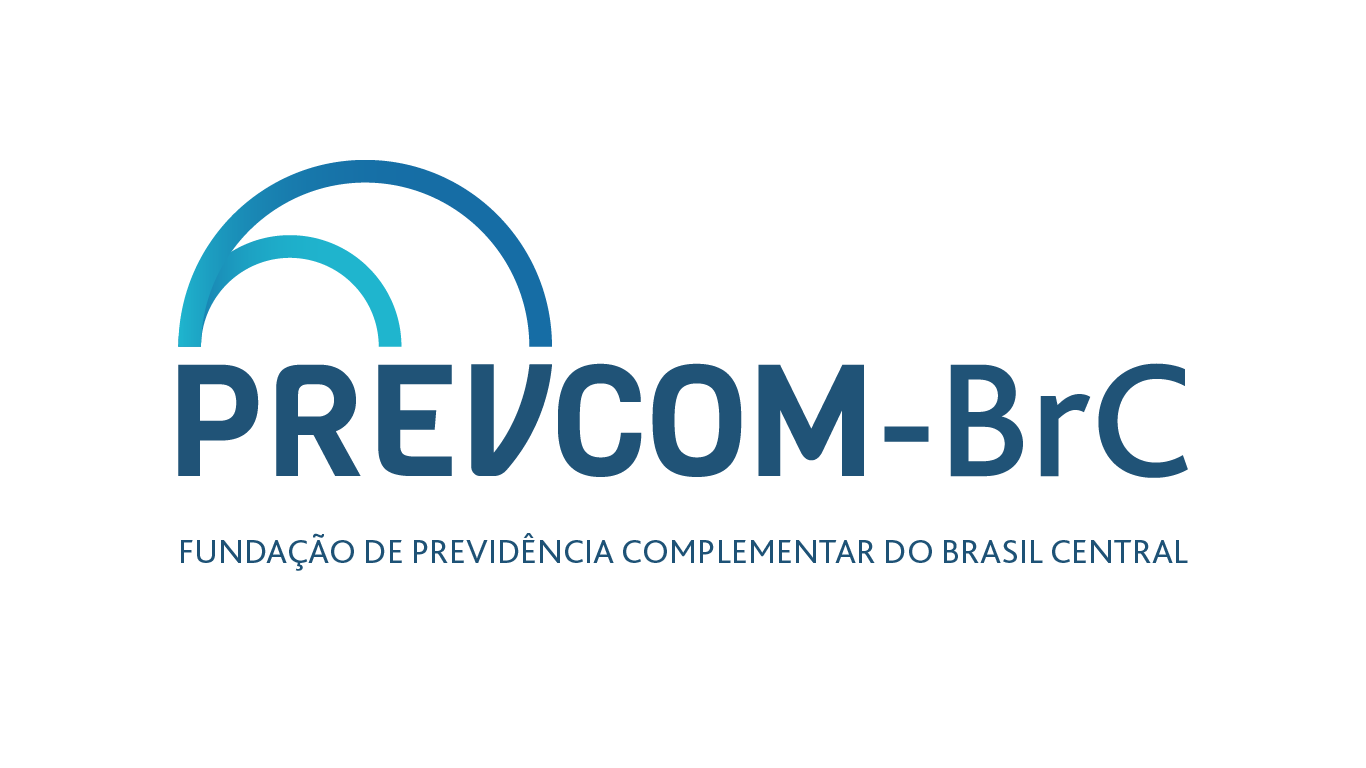 Importância de se fazer uma Previdência Complementar
setembro 2018
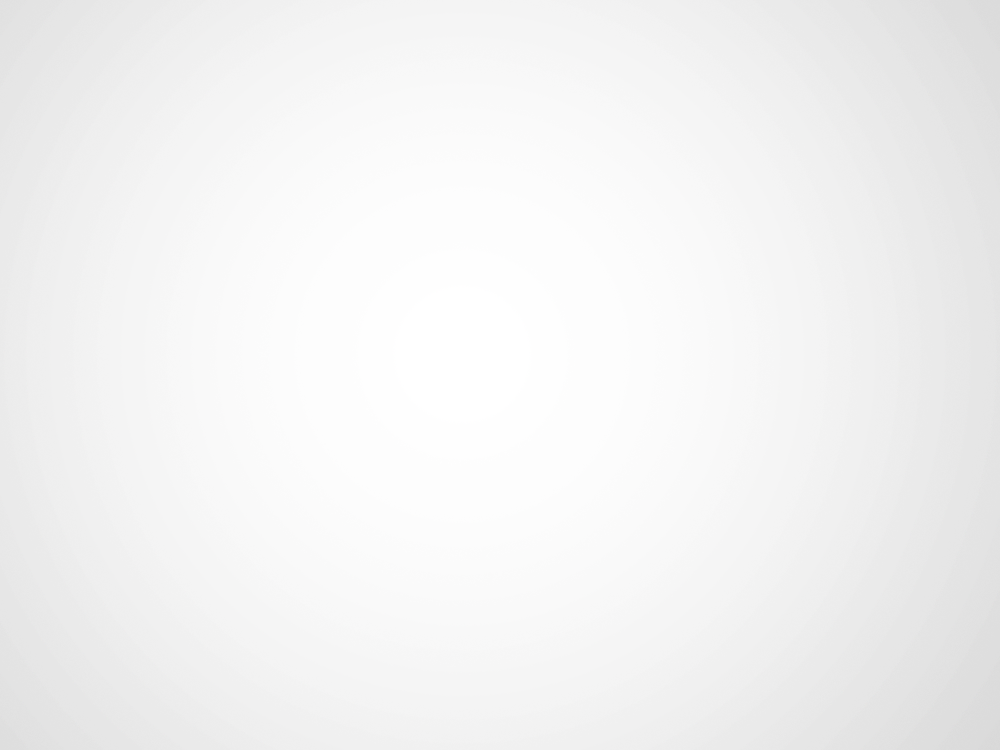 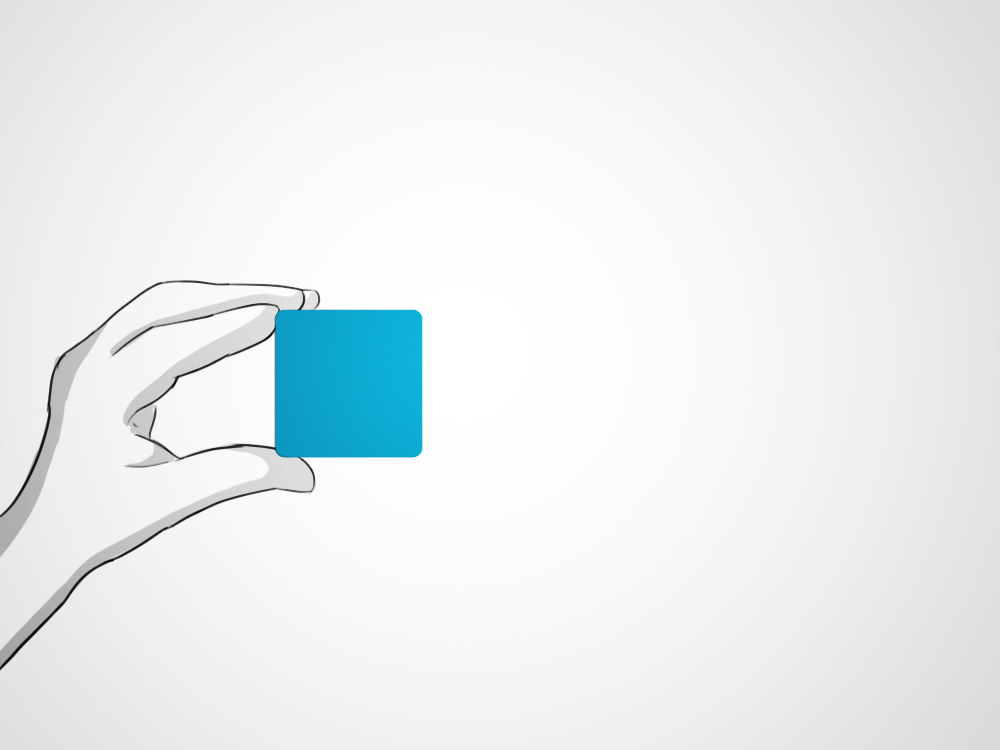 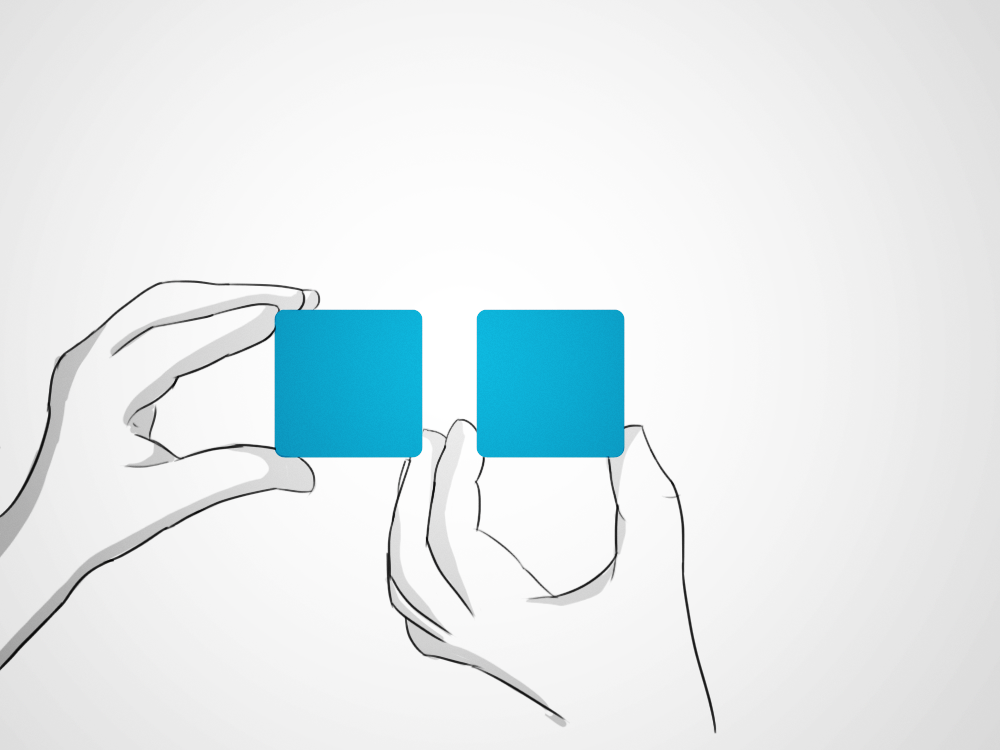 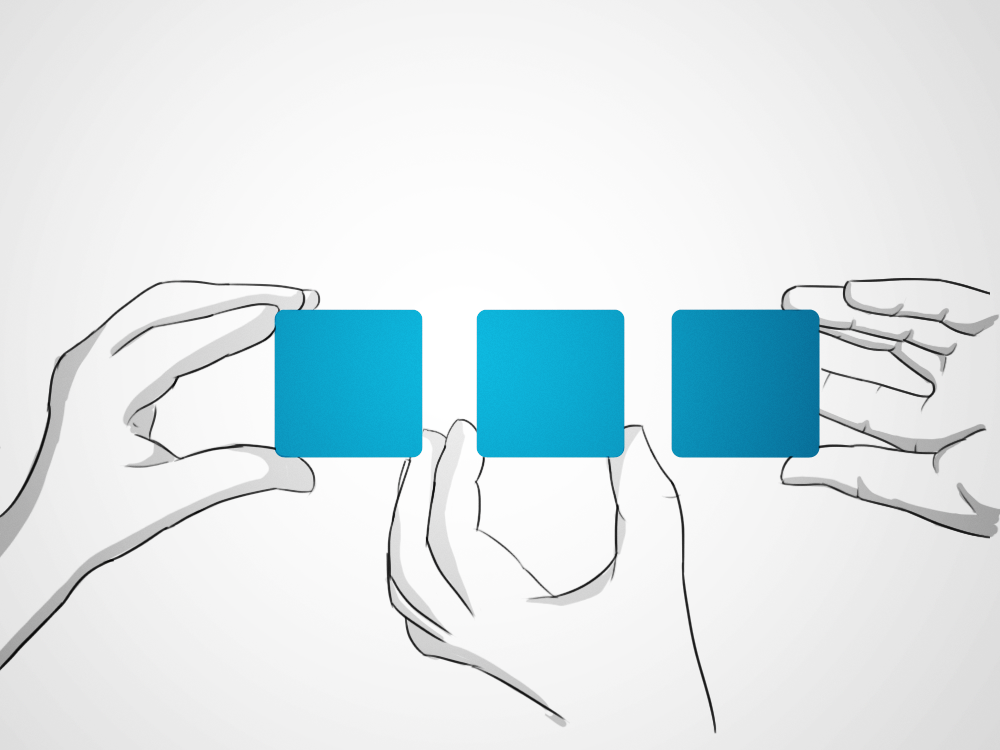 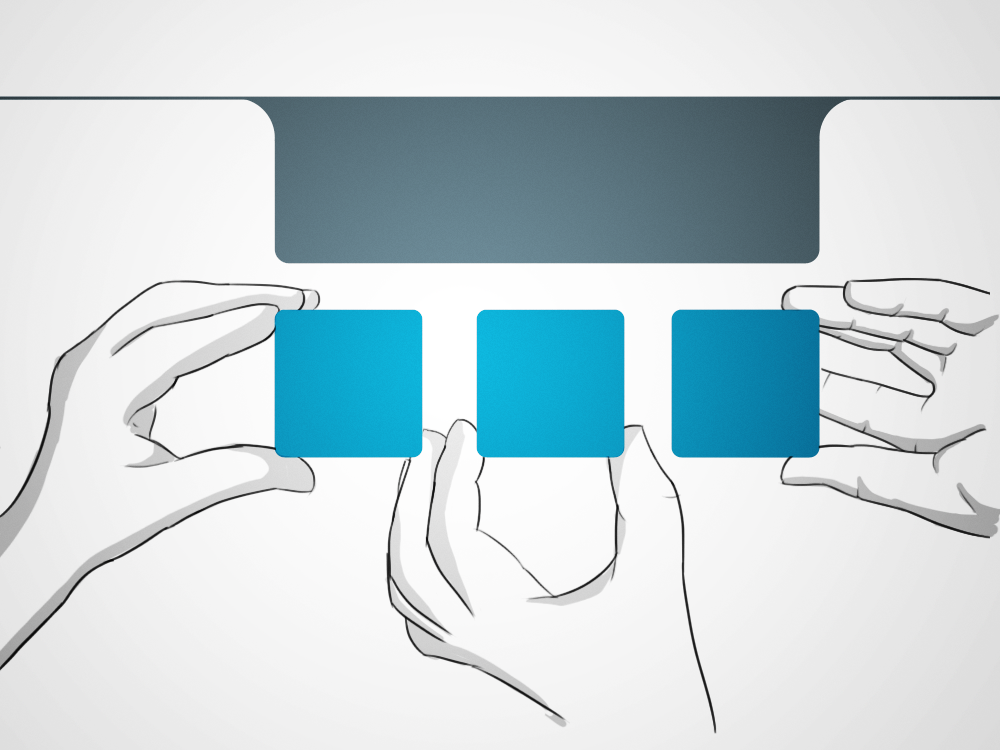 QUAIS TIPOS DE PREVIDÊNCIA EXISTEM NO BRASIL?
TRIPÉ
BASE: ARTIGO 194 DA CF
Regimes 
Próprios

Contribuintes: 6,3 milhões 
Assistidos: 3,7 milhões
Déficit Financeiro Anual: R$ 156 bilhões
Regime de Previdência 
Complementar

Contribuintes: 15,4 milhões
Assistidos: 0,82 milhão
Patrimônio: R$ 1.4 trilhões
Regime Geral  Previdência Social

Contribuintes: 54,8 milhões
Assistidos: 33,8 milhões
Déficit Financeiro Anual : R$ 150 bilhões
Fonte: Secretaria de Previdência - dez/2016
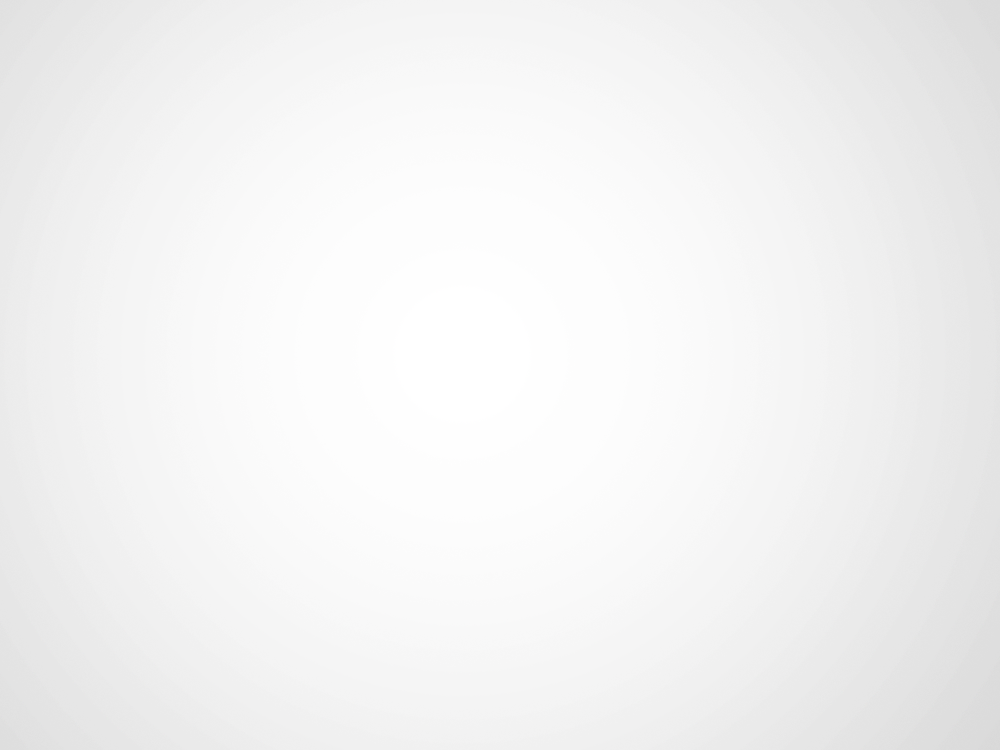 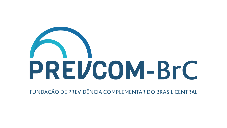 EVOLUÇÃO POPULACIONAL NO BRASIL
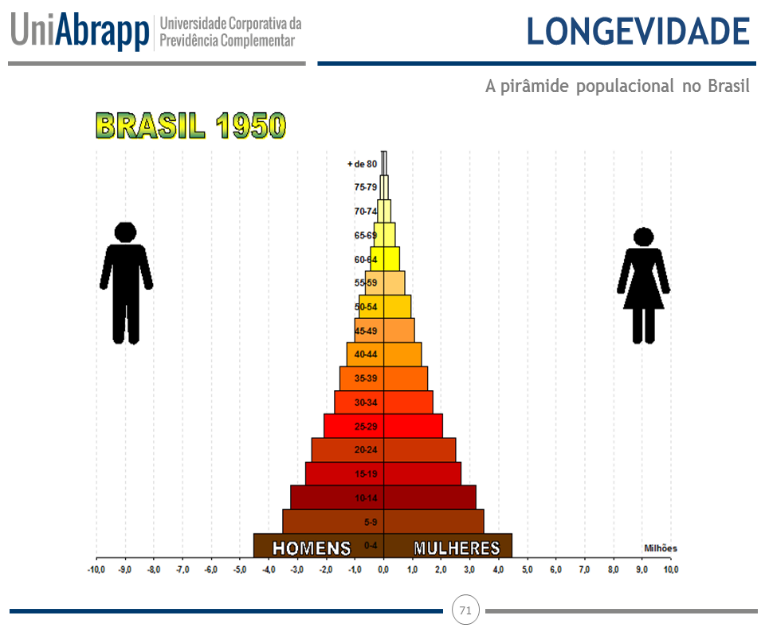 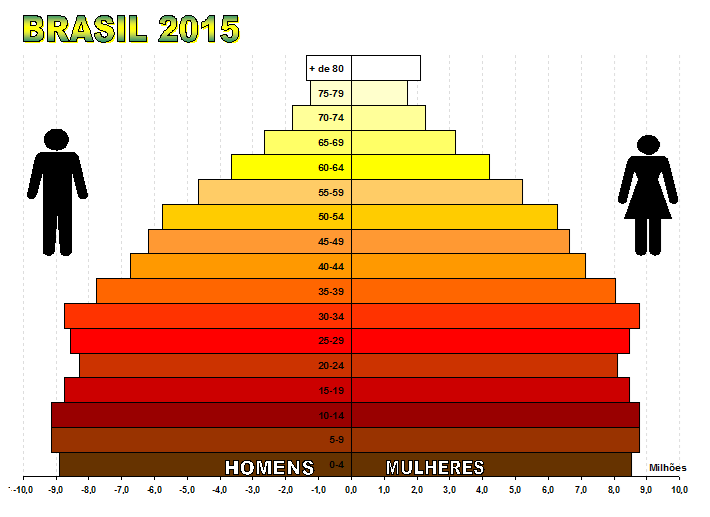 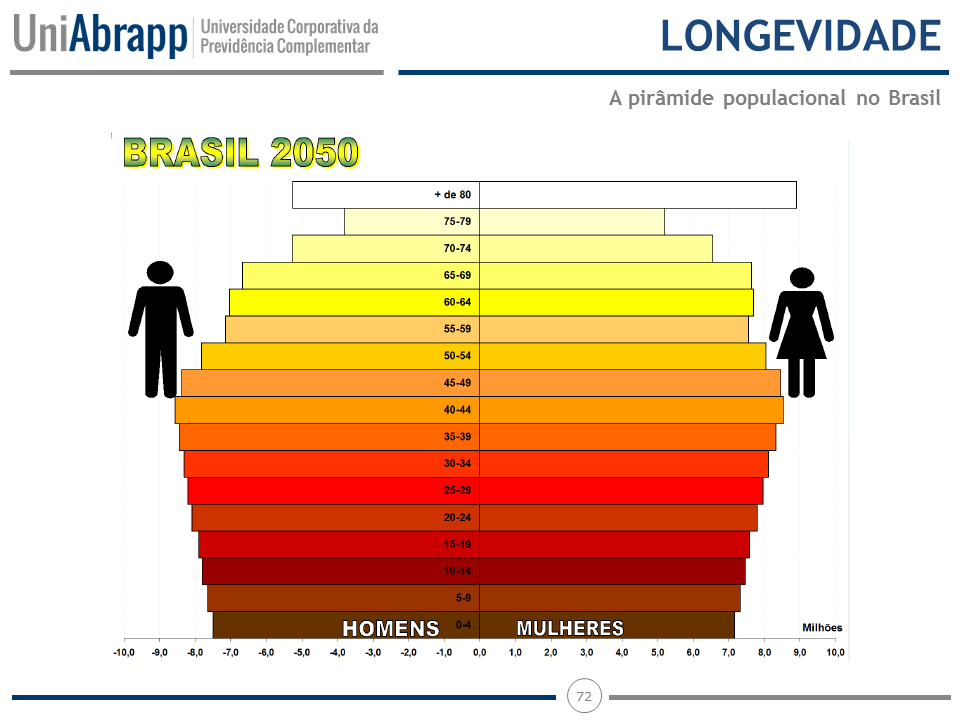 Fonte: IBGE
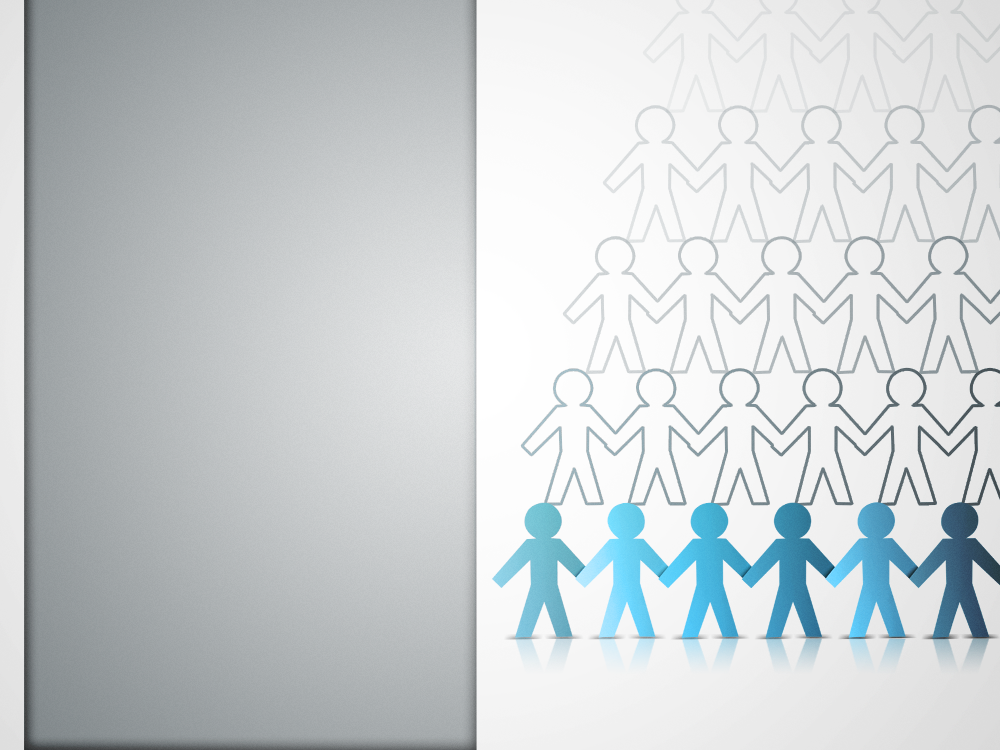 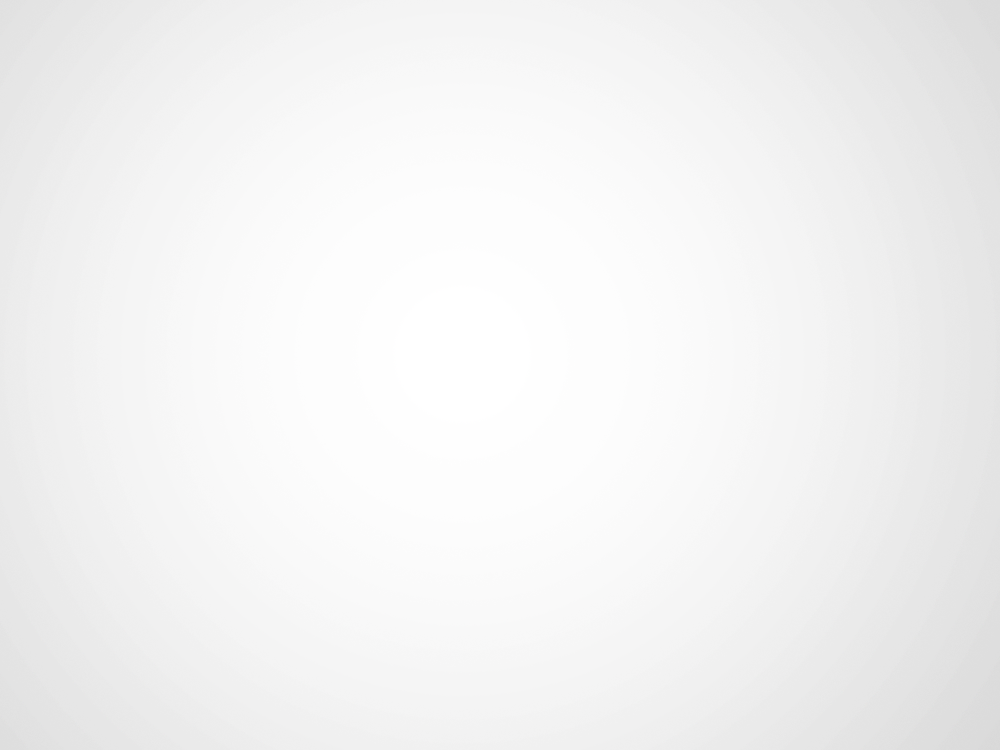 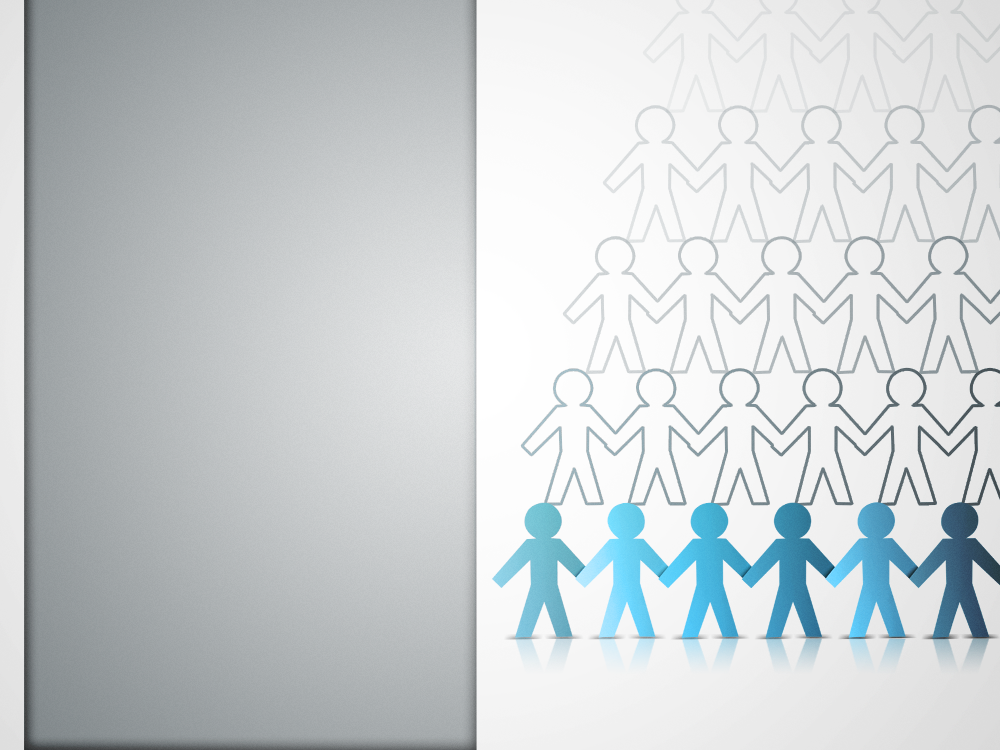 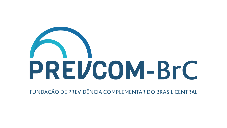 Com o envelhecimento da população, há cada vez mais dificuldade de financiamento das aposentadorias sob a dinâmica do regime de repartição.
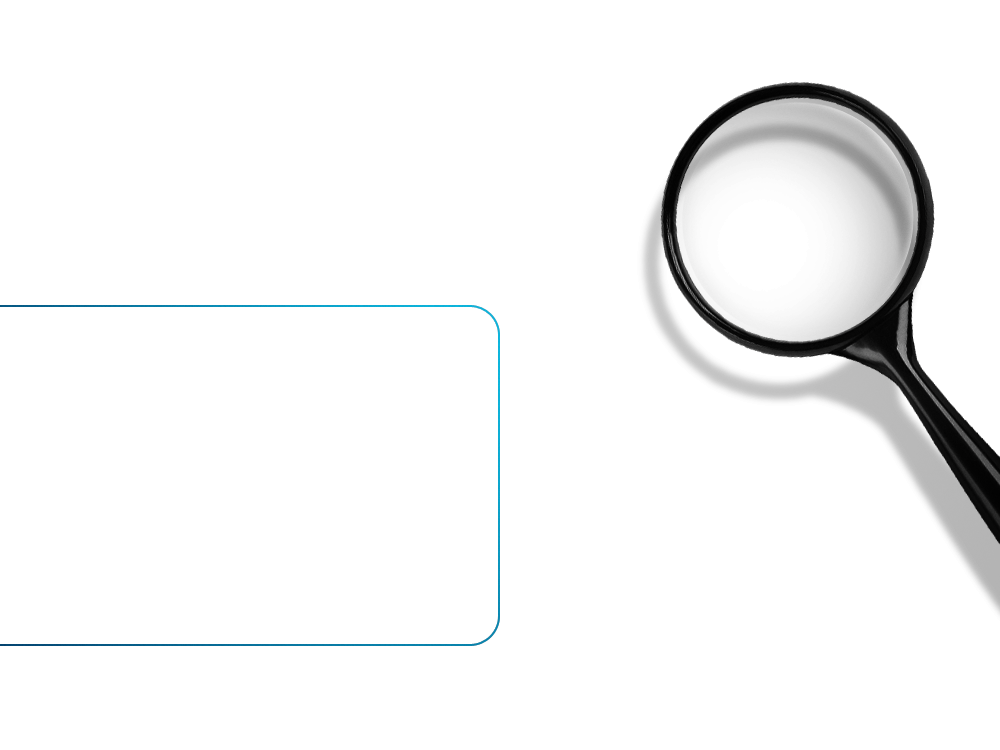 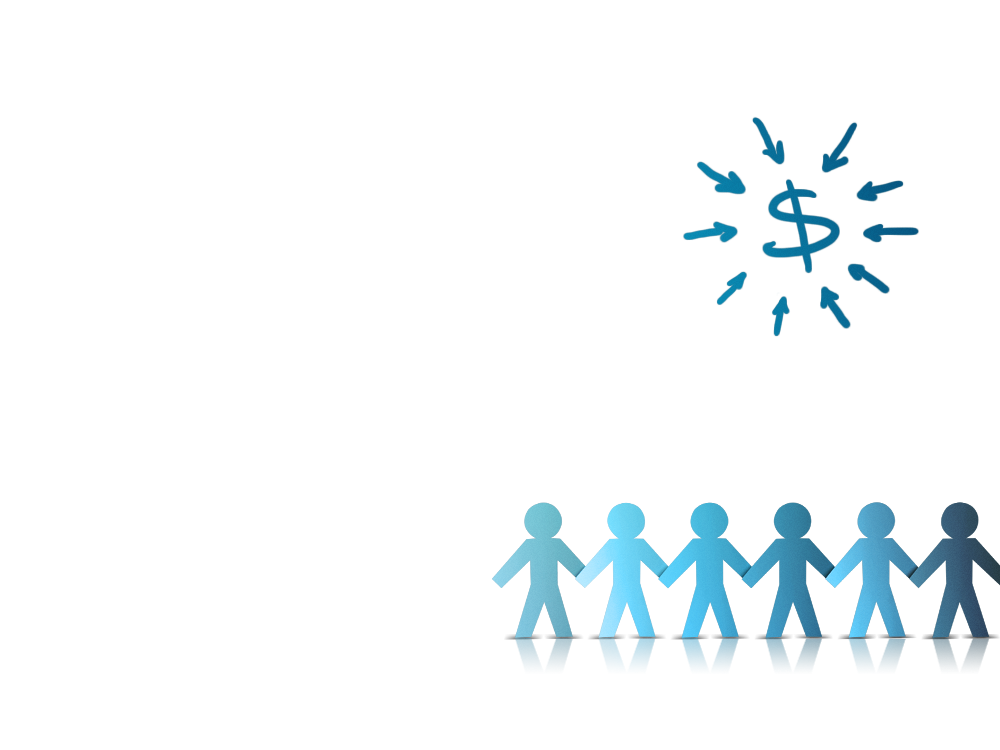 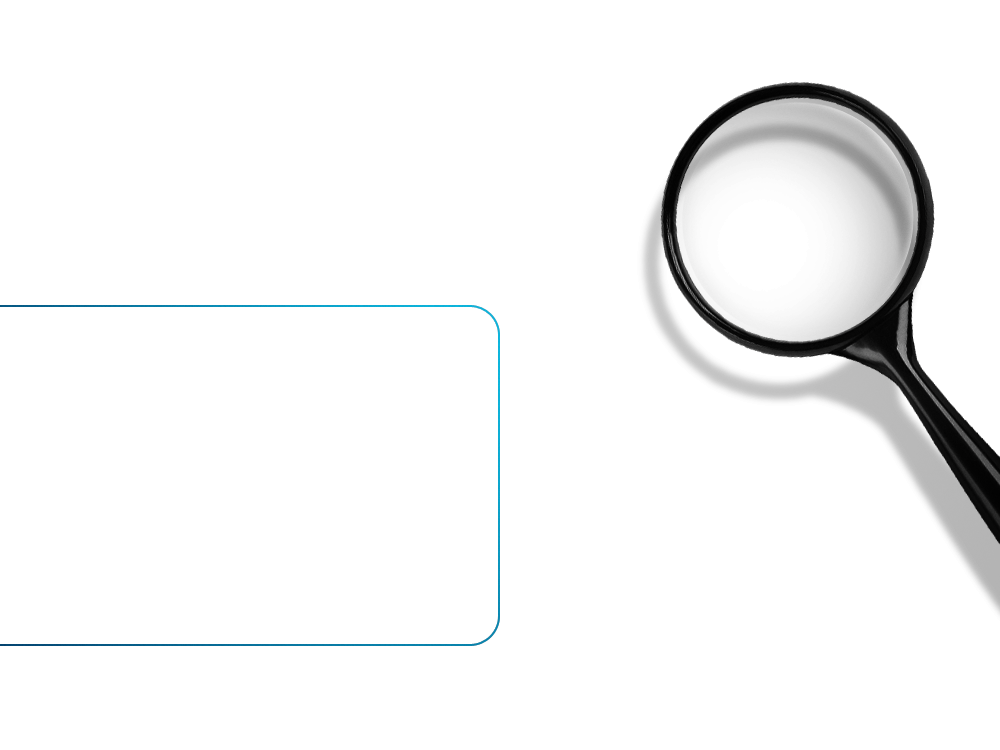 Assim, a previdência complementar é a opção disponibilizada com a finalidade de ampliar               a cobertura insuficiente do sistema de previdência oficial.
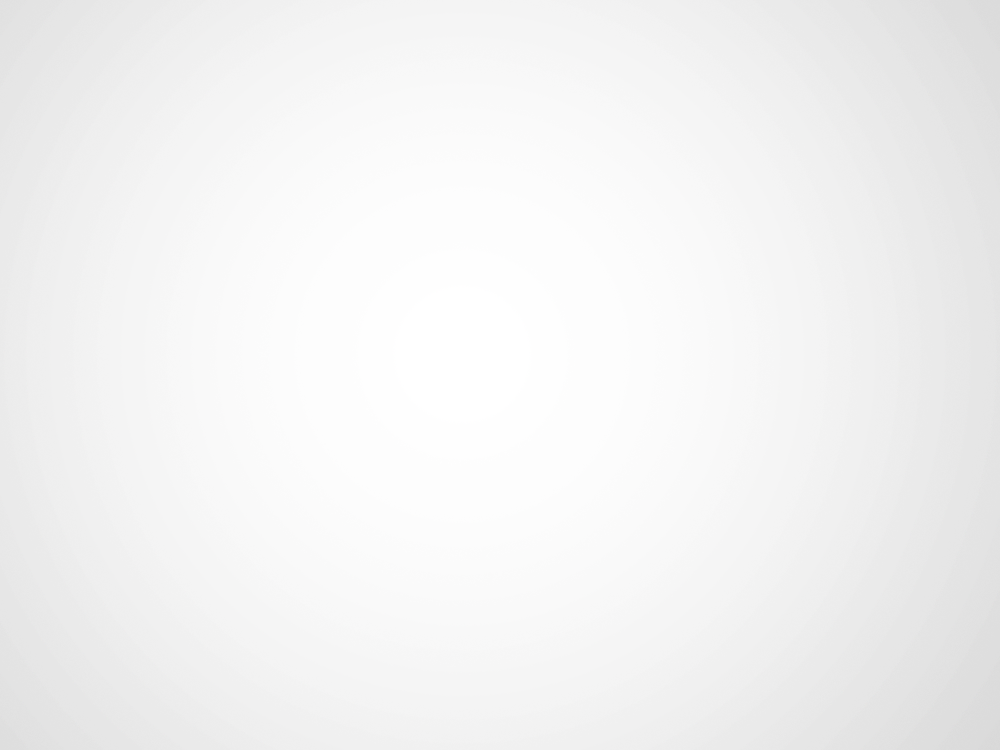 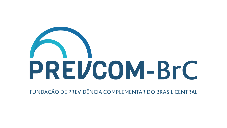 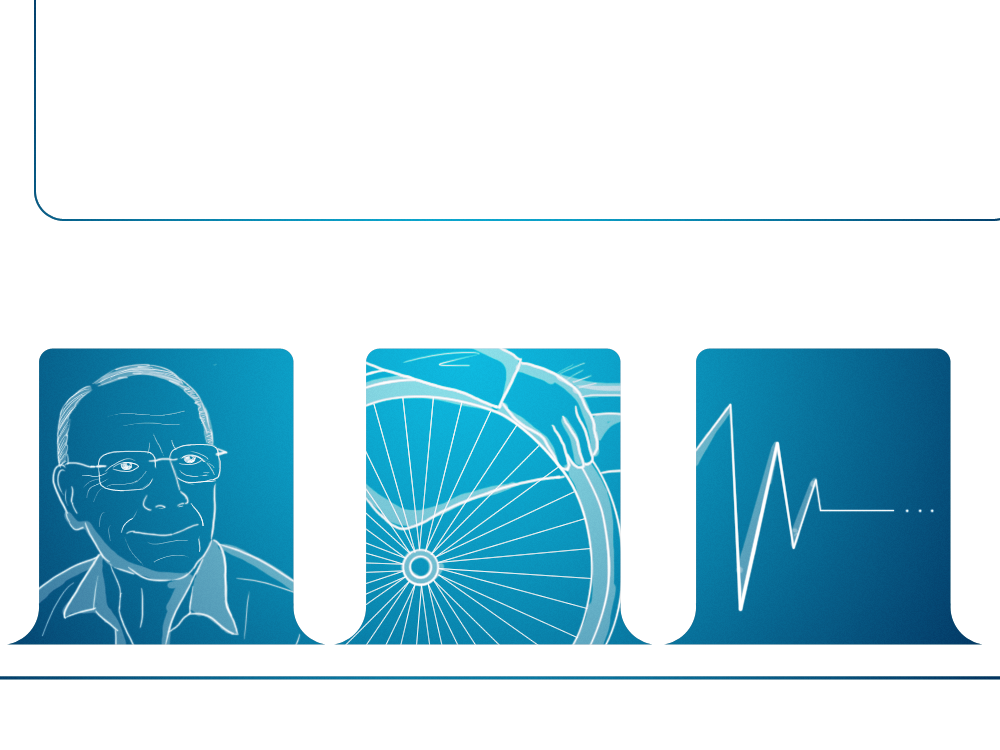 Regime de Previdência Complementar – Objetivo Principal
Recompor o nível de renda em casos de:
Morte
(por meio de pensão aos dependentes)
Aposentadoria
Invalidez
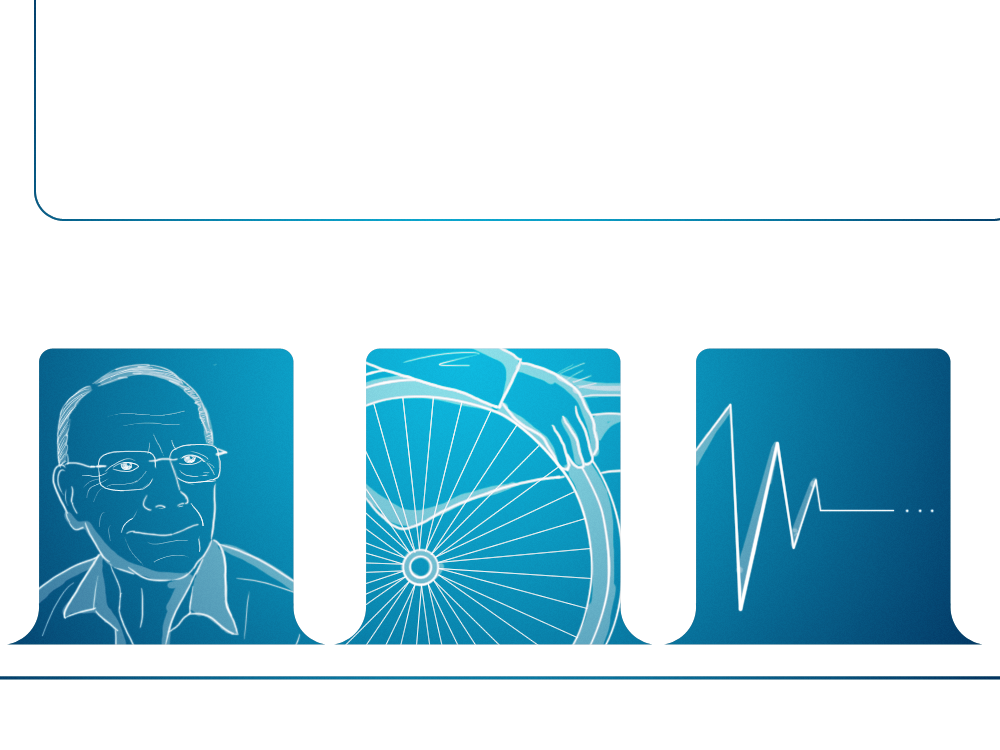 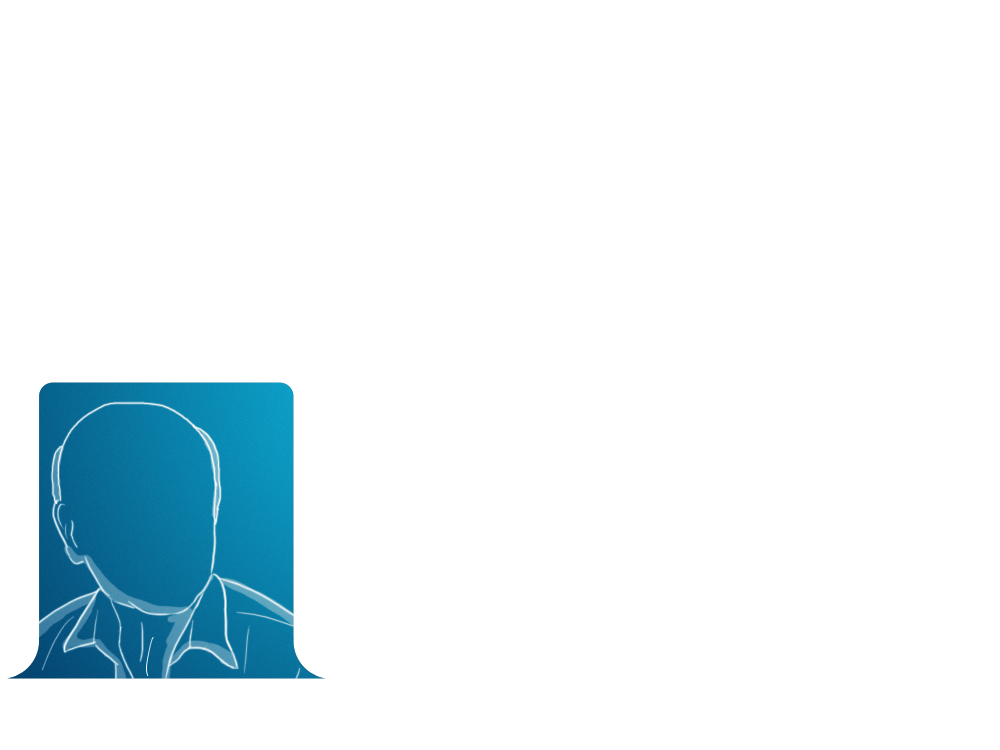 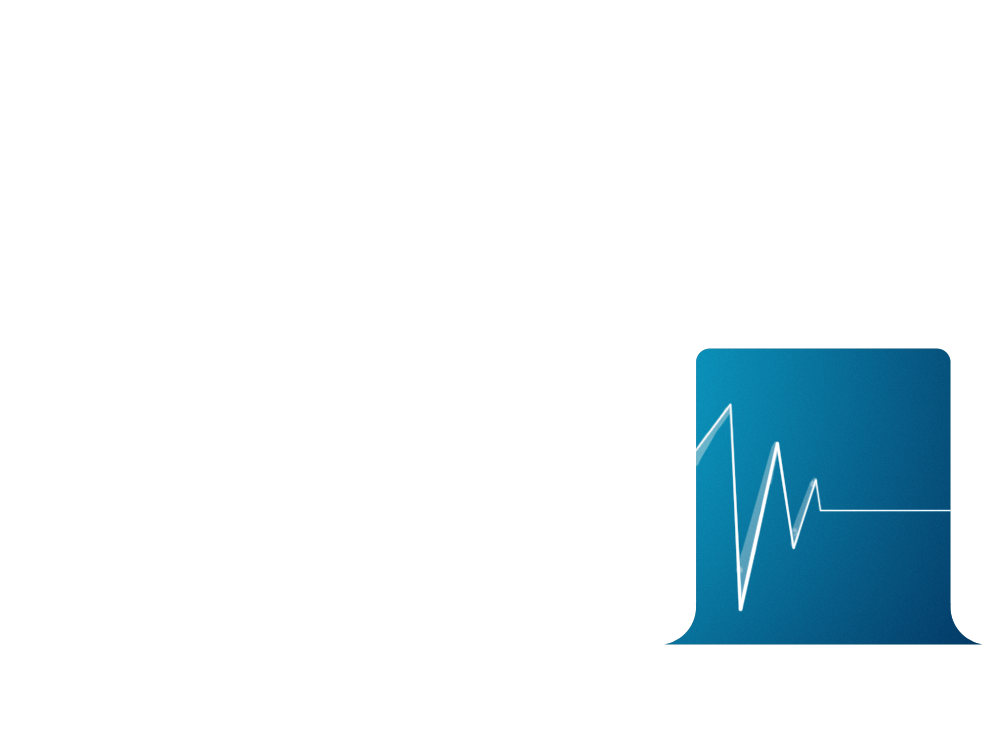 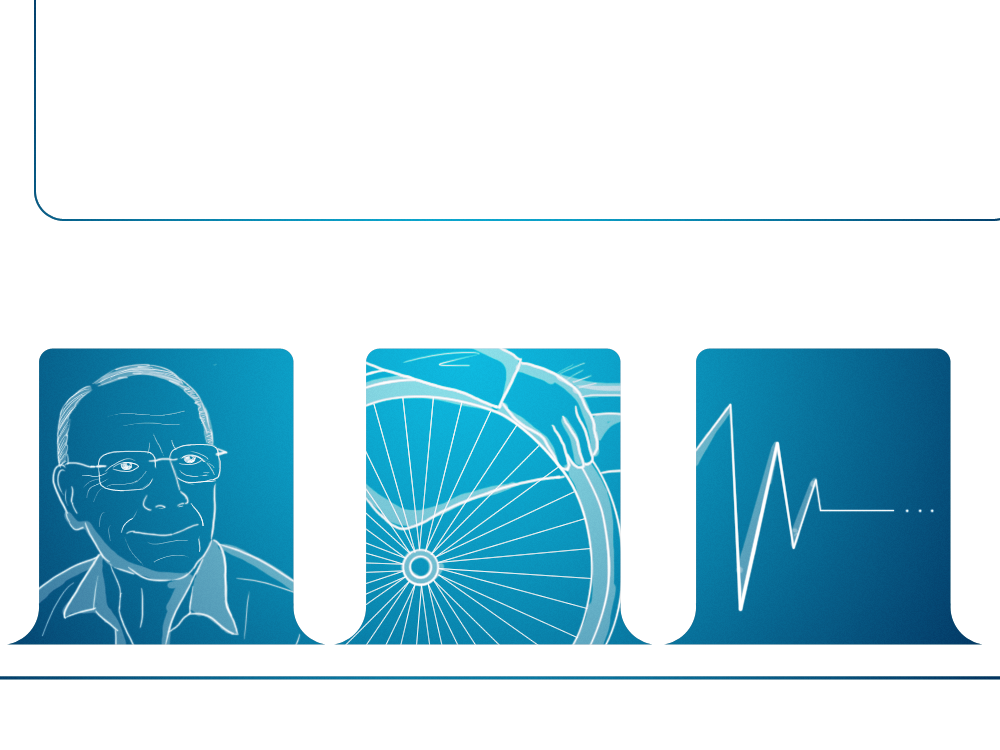 PREVIDÊNCIA COMPLEMENTAR
Constituição Federal – Art. 40

§ 14 - A União, os Estados, o Distrito Federal e os Municípios, desde que instituam regime de previdência complementar para os seus respectivos servidores titulares de cargo efetivo, poderão fixar, para o valor das aposentadorias e pensões a serem concedidas pelo regime de que trata este artigo, o limite máximo estabelecido para os benefícios do regime geral de previdência social de que trata o art. 201.
PREVIDÊNCIA COMPLEMENTAR
Como serão as aposentadorias?

Até o limite do teto do RGPS, de R$ 5.645,80 = valor pago pelo Instituto de Previdência do ente federado.

Acima do teto (R$ 5.645,80) = complementação paga pelo RPC, conforme as regras da Previdência Complementar, de forma facultativa.

Patrocinadores: União, Estados e Municípios.

Marco: Instituição de RPC com aprovação de Plano de Benefícios e Convênio de Adesão.
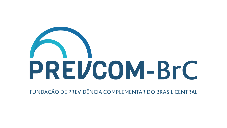 PREVIDÊNCIA COMPLEMENTAR – Órgão Regulador
A fiscalização e supervisão das atividades das entidades fechadas de previdência complementar são realizadas pela Superintendência Nacional de Previdência Complementar (Previc), autarquia de natureza especial vinculada ao Ministério da Fazenda.
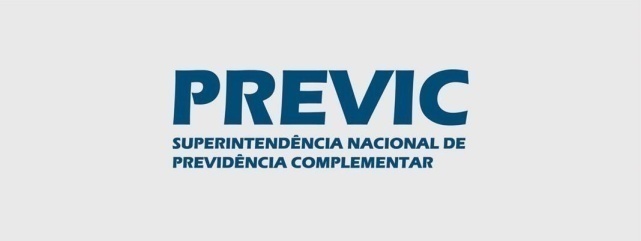 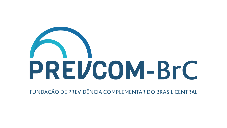 ESTÁGIOS DA PREVIDÊNCIA COMPLEMENTAR EM GOIÁS
Lei Regime
Previdência
Complementar
Lei 19.179/2015
Portaria PREVIC
Aprovação
Plano Benefício
Convênio Adesão
Portaria 689/2017
Decreto
Aprovação
Estatuto Prevcom
Decreto 8.709/2016
Portaria PREVIC
Autorização
Funcionamento
Portaria 317/2017
Recolhimento
das Contribuições
Funcionamento
PREVCOM
Marco Temporal do
Regime de Previdência
Complementar em Goiás
07/07/2017
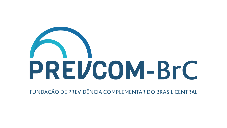 PLANO GOIÁS SEGURO
A quem se destina?

Pessoal ocupante de cargo de provimento efetivo ou vitalício, no âmbito do Poder Executivo, de suas autarquias e fundações, do Poder Legislativo, bem como do Poder Judiciário, do Ministério Público, da Defensoria Pública, dos Tribunais de Contas do Estado e dos Municípios.
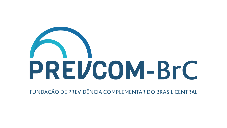 PLANO GOIÁS SEGURO
Há limite para a contribuição? Até quanto o Empregador acompanha?

O servidor pode contribuir com o percentual que desejar, porém, o Empregador (Patrocinador) contribuirá paritariamente com o servidor somente até o limite de 8,5% sobre a parcela que ultrapassar o valor do teto do INSS, atualmente de R$ 5.645,80.
O servidor pode depositar qualquer valor no Plano?

Sim. Neste caso, o servidor deve fazer uma contribuição facultativa.
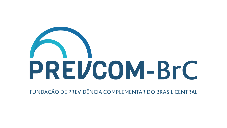 PLANO GOIÁS SEGURO
Benefícios:
I   - Aposentadoria Programada
II  - Benefício de Longevidade 
III  - Aposentadoria por Invalidez 
IV - Pensão por Morte
Cobertura Adicional
(Cia Seguradora)
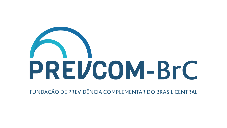 PLANO GOIÁS SEGURO
Institutos:

I - Autopatrocínio
II - Benefício Proporcional Diferido 
III - Portabilidade
IV - Resgate
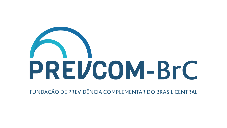 PLANO GOIÁS SEGURO
Política de Investimentos:
Os recursos aportados na conta individual da cada participante serão aplicados conforme a política de investimentos da entidade, aprovada pelo Conselho Deliberativo, conforme os limites definidos pela CMN.
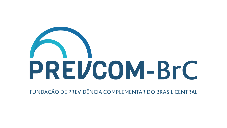 PLANO GOIÁS SEGURO
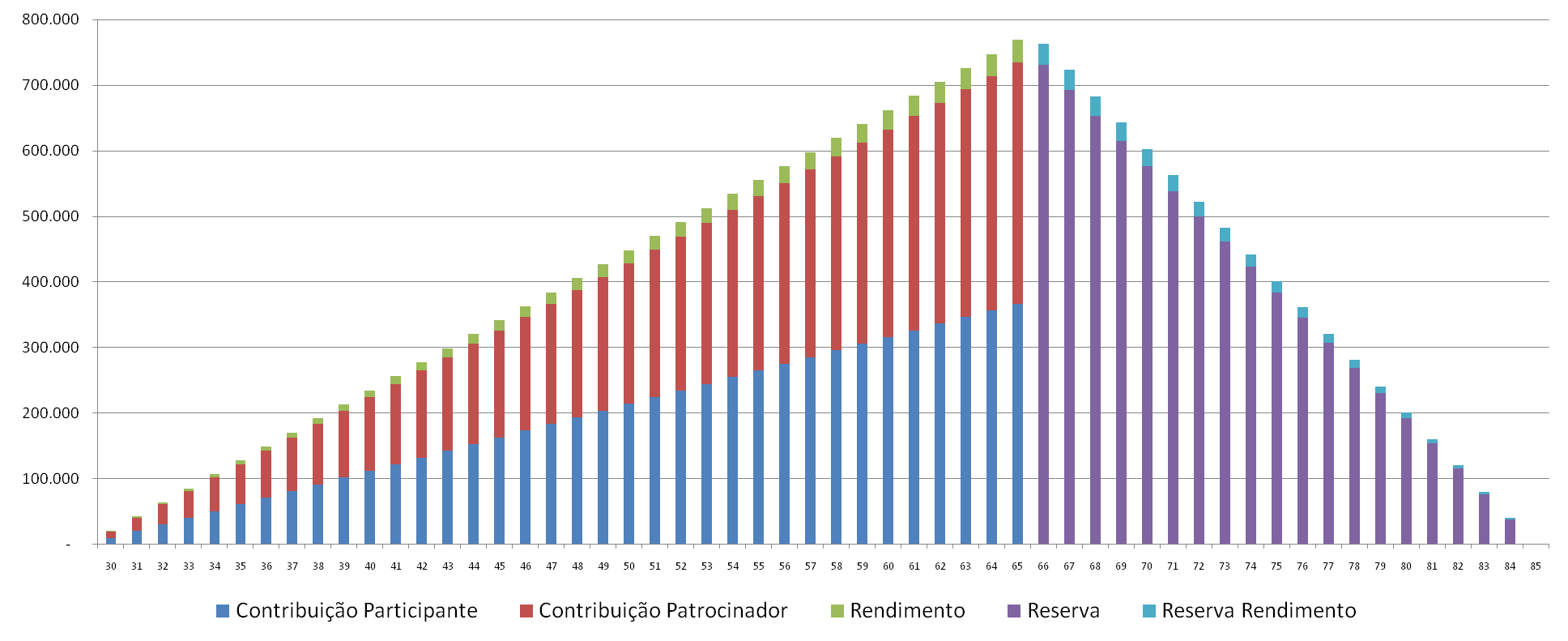 Fase de Recebimento
Fase de Acumulação ou Contributiva
Notas:  Idade atual considerada – 30 anos
             Tempo de Contribuição – 35 anos
             Tempo de Recebimento – 20 anos
              Salário de Participação – R$10.000
              Rendimento – 4,5% aa
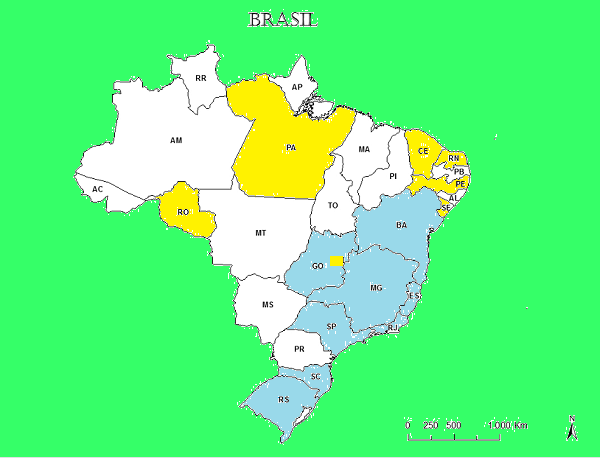 PREVIDÊNCIA COMPLEMENTAR
Estados com PREVCOM
Estados em elaboração de Norma
Estados sem definição
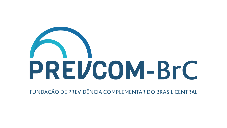 FUNDAÇÃO DE PREVIDÊNCIA COMPLEMENTAR DO BRASIL CENTRAL (PREVCOM-BrC)
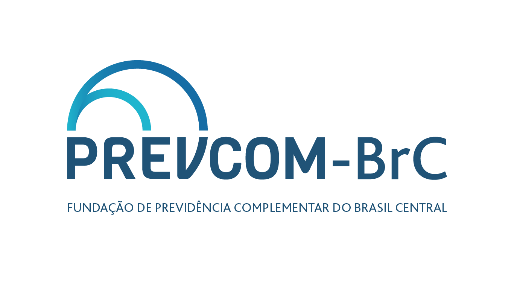 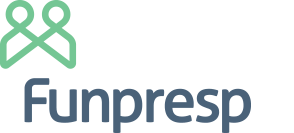 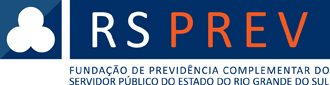 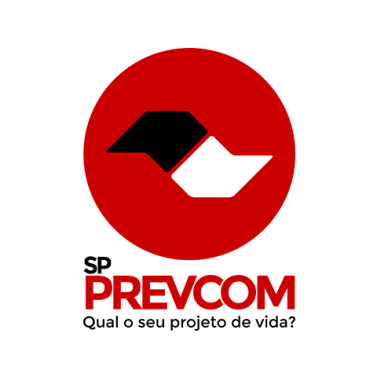 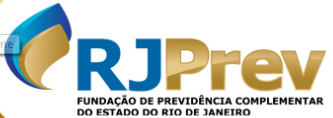 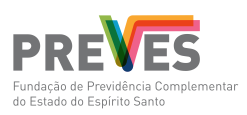 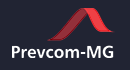 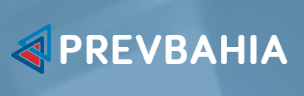 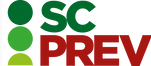